PHM 629: eCare Plan Project Launch Event
3/1/22, 6-7pm, Zoom
Christopher Daly, PharmD, MBA, BCACPClinical Assistant Professor
University at Buffalo School of Pharmacy and Pharmaceutical Sciences
Christopher J Daly, PharmD, MBA
204 Pharmacy Building
cjdaly@buffalo.edu
1
Agenda
Introductions
FtP Goals 
FtP – WNY Pharmacies Info
UB Student Partnership (March) 
How to get Started
Resources
Next Steps
2
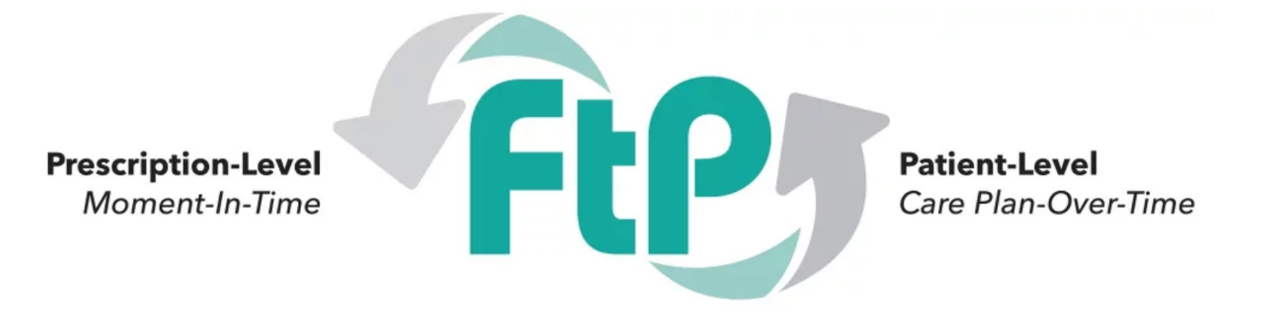 FtP Team “CPESN NY”
Practice Transformation Team Lead
NYS
Practice Transformation Coach – WNY
WNY
Luminary – WNY
WNY
WNY Community Pharmacies
3
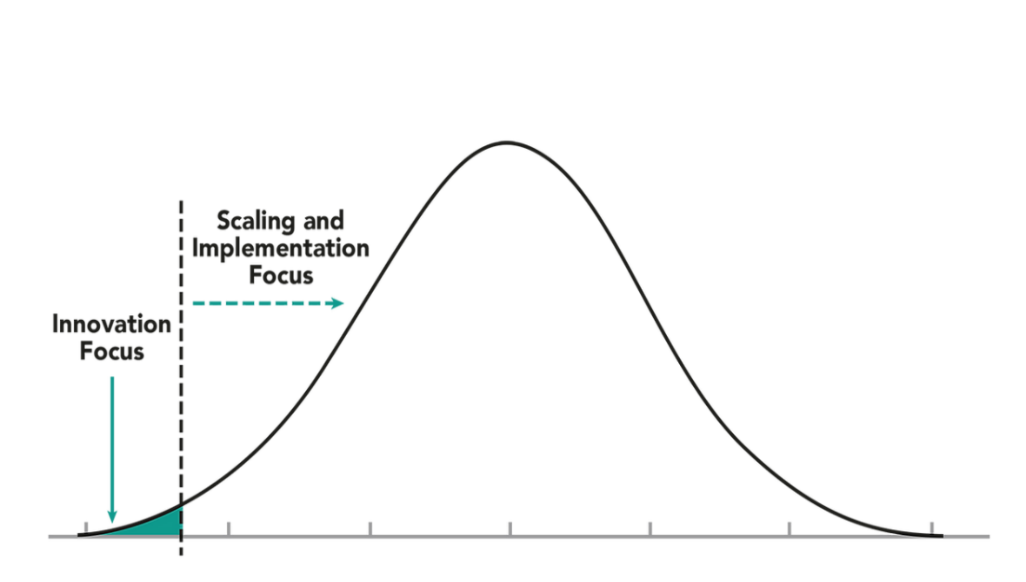 FtP Grant Goals
Aims to "flip" community-based pharmacies away from point-in-time, prescription-level care processes and business models to longitudinal and patient-level care processes and business models through the use of hands-on coaching. 
The initiative focuses on identifying and adopting best practices for workflows that promote delivery of enhanced clinical services.”
Moving beyond filling prescriptions at a moment in time, to caring for patients over time.
4
FtP – WNY Pharmacies Info
5
CPESN NY FtP / UB Student Partnership (March)
March 1st to March 31st
Teams of 4-5
1 team lead (contact)
Students Goals
PDF of example eCare plan
20 total eCare plans
Logistics: Pharmacy Driven
Afternoons/evenings/weekend
MINIMUM: 4 hours/student
Single students or teams of 2
Faculty Role/Responsibility
eCare plan introduction
Student assignment
Email of introduction
Professionalism concerns
Pharmacy Responsibilities
Execute FtP goals w/ students
Coordinate logistics with leader
Building sustainability plan (after students)
6
How to get Started
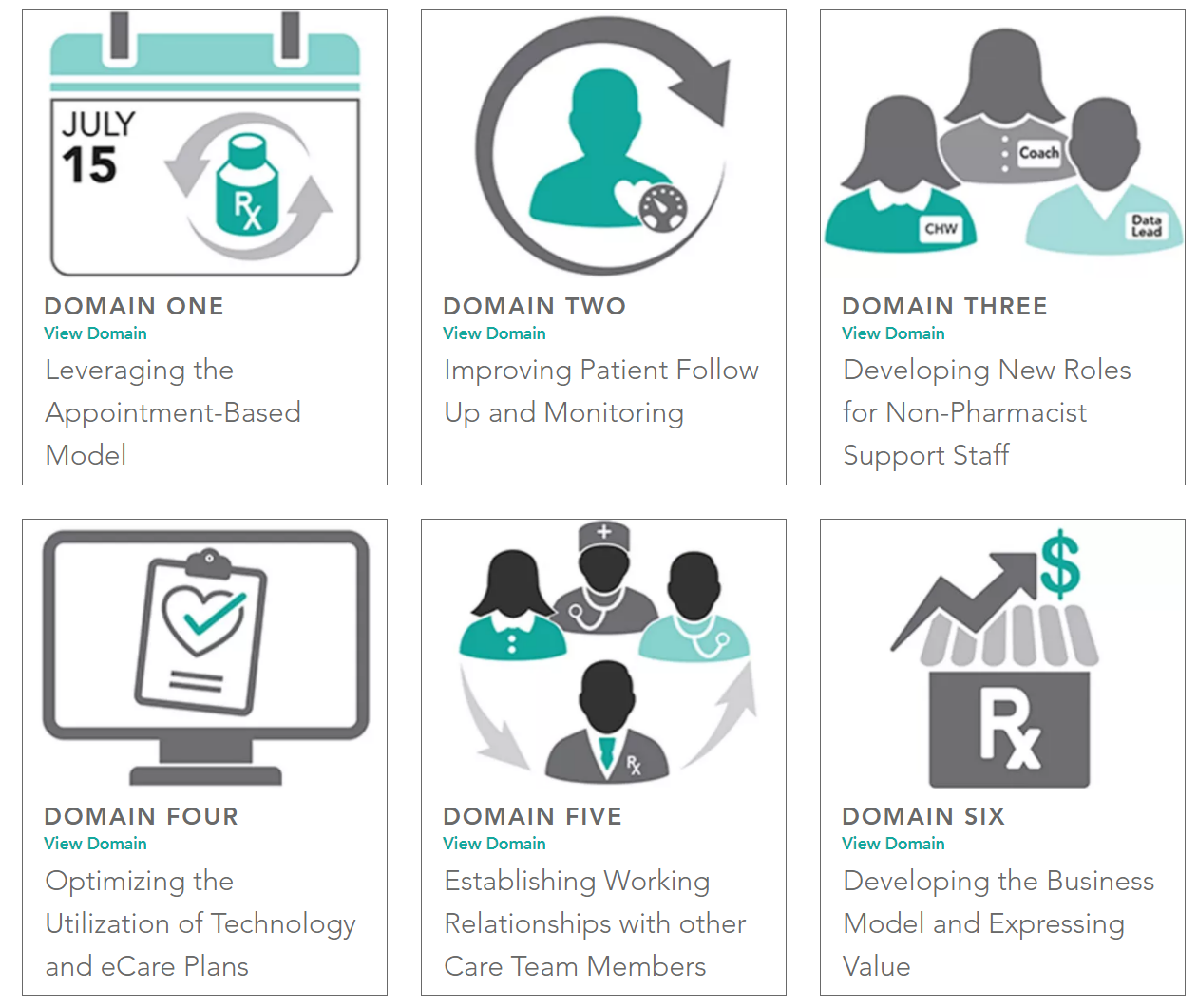 What is an eCare plan
Background / rationale 
What are SNOMED codes / appropriate use?
Access eCare plan
What video of software involved
Nuances of systems
Clinical Focus
Hypertension – See change package
Other domains (e.g. – immunizations, opioids)
7
What is an eCare Plan?
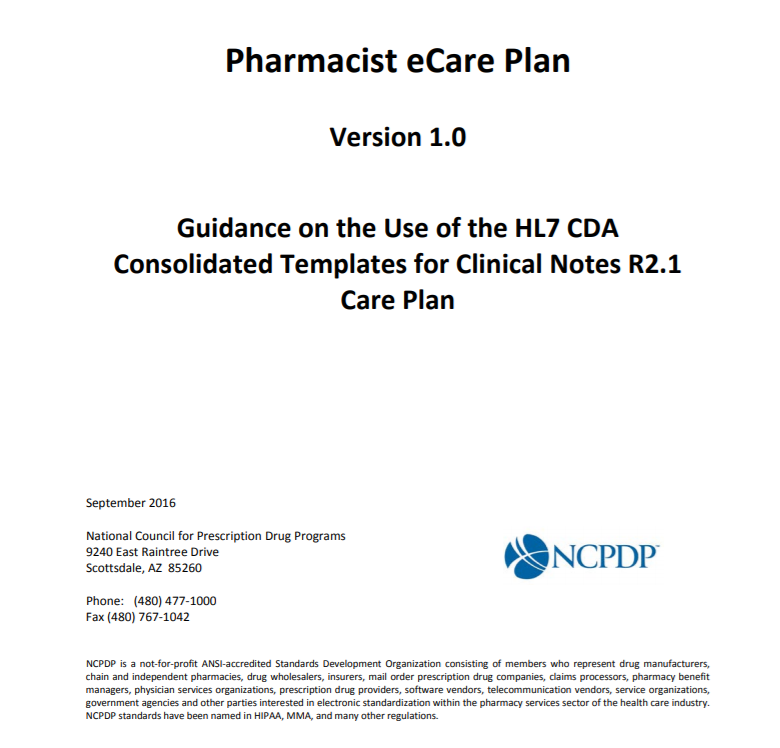 What it is:
A repository for clinical data for a given patient (active med list, drug therapy problems, lab results, health concerns, patient goals, and more)
An interoperation transmissions standard
An open industry standard (any system can adopt it)
What it is NOT:
It is not a platform
It is not vendor-specific (can work with any system that adopts is)
It is not a construct of CPESN ®
Is is not a SOAP note that you print out and fax
https://www.ncpdp.org/NCPDP/media/pdf/Pharmacist-eCare-Plan.pdf
https://www.ecareplaninitiative.com/
8
How to get Started - Continued
Patient Planning
Types of patients to pull to the side (for students)
HTN
Enhanced services (co-mingled packages)
What is needed per month:
10 eCare plans / month (grant goal)
Continue practice transformation efforts
Report out best practices
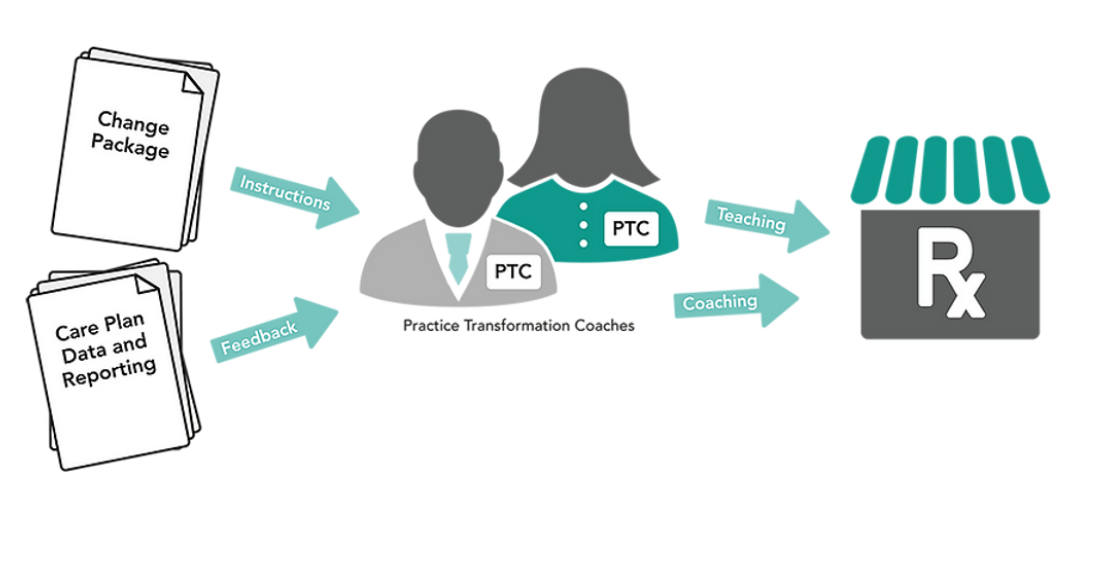 9
Resources
Flip the Pharmacy Introduction 
https://www.flipthepharmacy.com/
https://www.pharmacytimes.com/view/cpf-cpesn-usa-initiation-flip-the-pharmacy-is-set-to-transform-community-pharmacy
https://www.facebook.com/FlipthePharmacy/
Flip the Pharmacy Newsletter
https://myemail.constantcontact.com/Flip-the-Pharmacy-Update---FEBRUARY-2022.html?soid=1127445762342&aid=t6cQibrOlXU 
Introduction to eCare plans
https://www.ecareplaninitiative.com/
Flip the pharmacy Content Library – (change package examples)
https://www.flipthepharmacy.com/content-library
How to Document
https://files.constantcontact.com/62111018601/f758d523-d260-4e15-b3e2-6cae746147a9.pdf) 
Demos
Alden Pharmacy Demo - https://vimeo.com/460363968/e94b3bb170
Brooks Pharmacy Demo  - https://vimeo.com/463194352/773a67dd90
Black Rock Pharmacy Demo - https://vimeo.com/463194352/773a67dd90 / https://vimeo.com/460362571/da4cd88391
Buffalo Pharmacies Demo (*platform has changed) - https://vimeo.com/460363968/e94b3bb170
Kenmore Rx Center Demo - https://vimeo.com/459367387/a1405dd2f2
Niagara Apothecary Demo - https://vimeo.com/460361472/d1afc81df2
10
Next Steps
Week 1
Review all UBLearns materials
Leader – Establish contact and schedule of group
Schedule first team/individual to come out. 
Weeks 2-3
Complete PDF process (test patient / SOP)
Discuss approach, modify as needed.
Week 4
Wrap up 20 eCare plans, final processes, complete all evaluations
Due 4/1/22
11
Questions / Contact Info
Contact Information 
Practice Transformation Team Lead
Practice Transformation Coach – WNY
Luminary – WNY
UB SPPS Faculty
Pharmacy Contact in Group Excel – See UBLearns
12